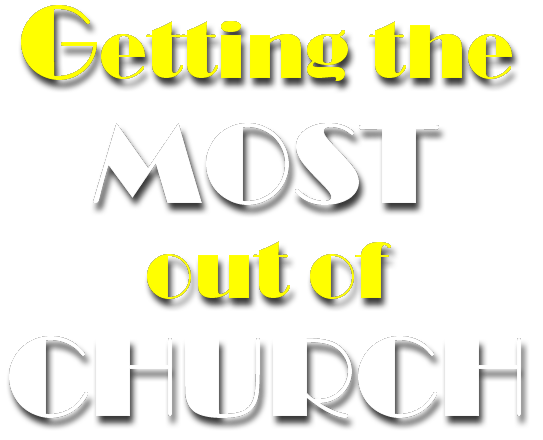 By Getting Down to Business!
[Speaker Notes: Cathedral Background = FREE = from http://www.flickr.com/photos/maveric2003/3173540730/sizes/l/in/photostream/]
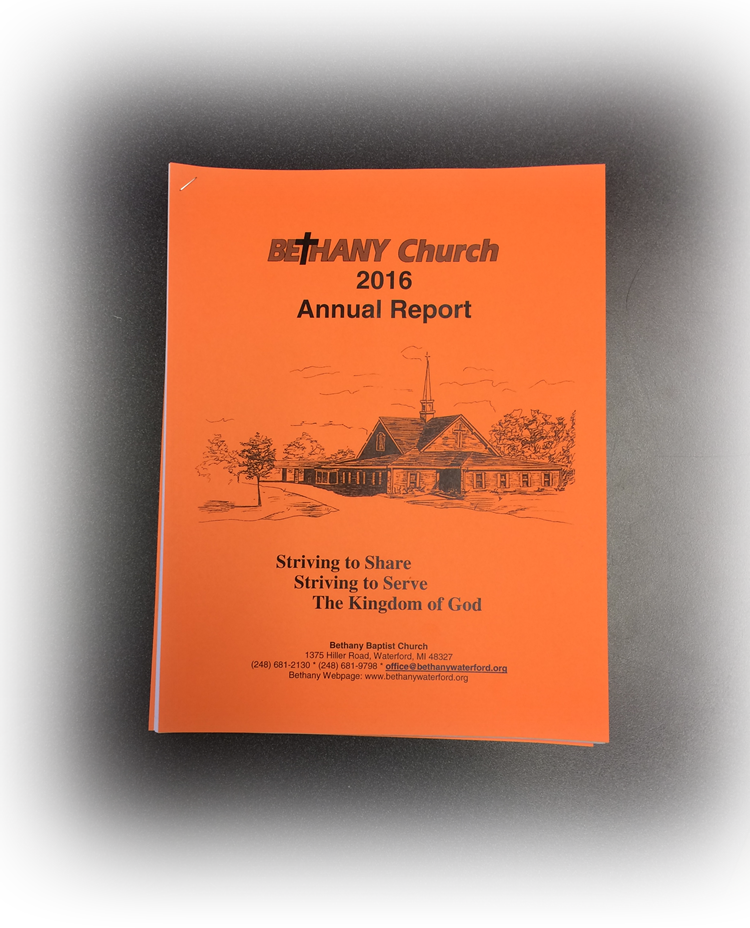 Getting Down to Business
1- Financial Business
1- Financial Business
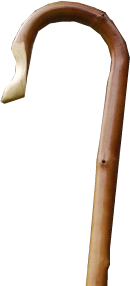 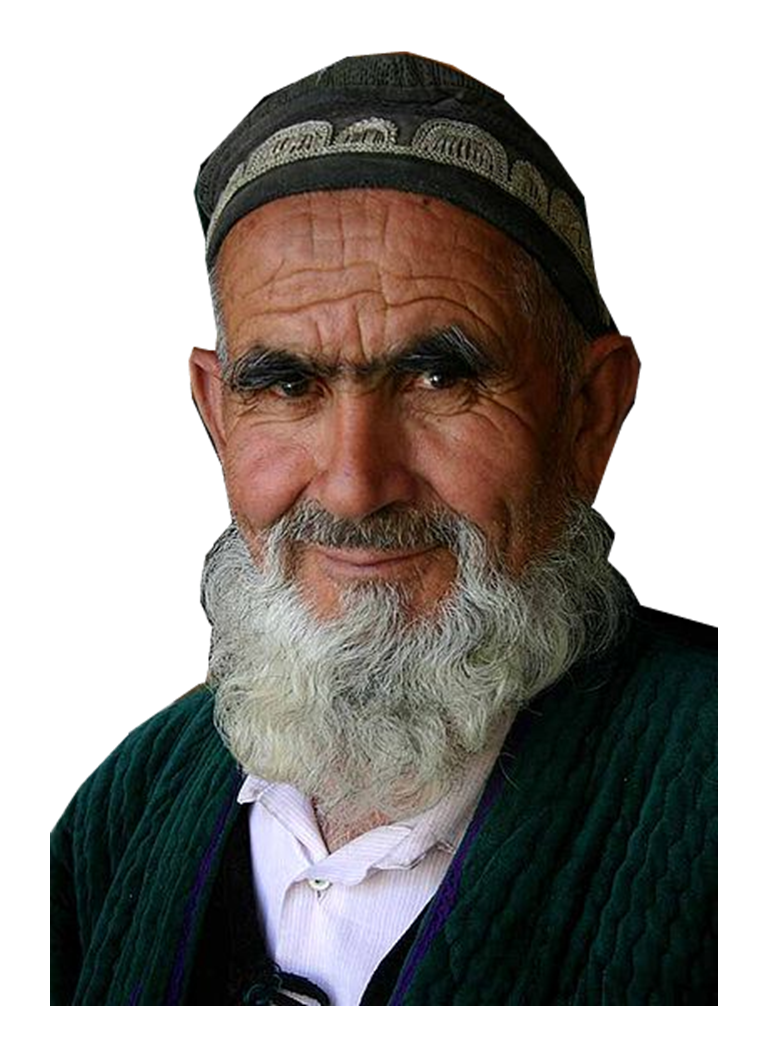 Re: The Pastor’s Job
 17 The elders who direct the affairs of the church well are worthy of double honor,
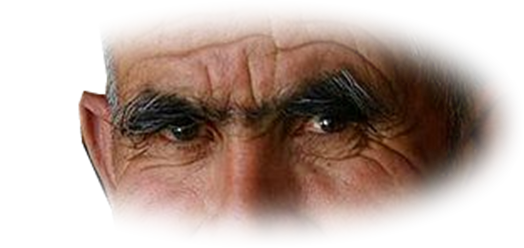 1- Financial Business
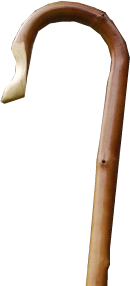 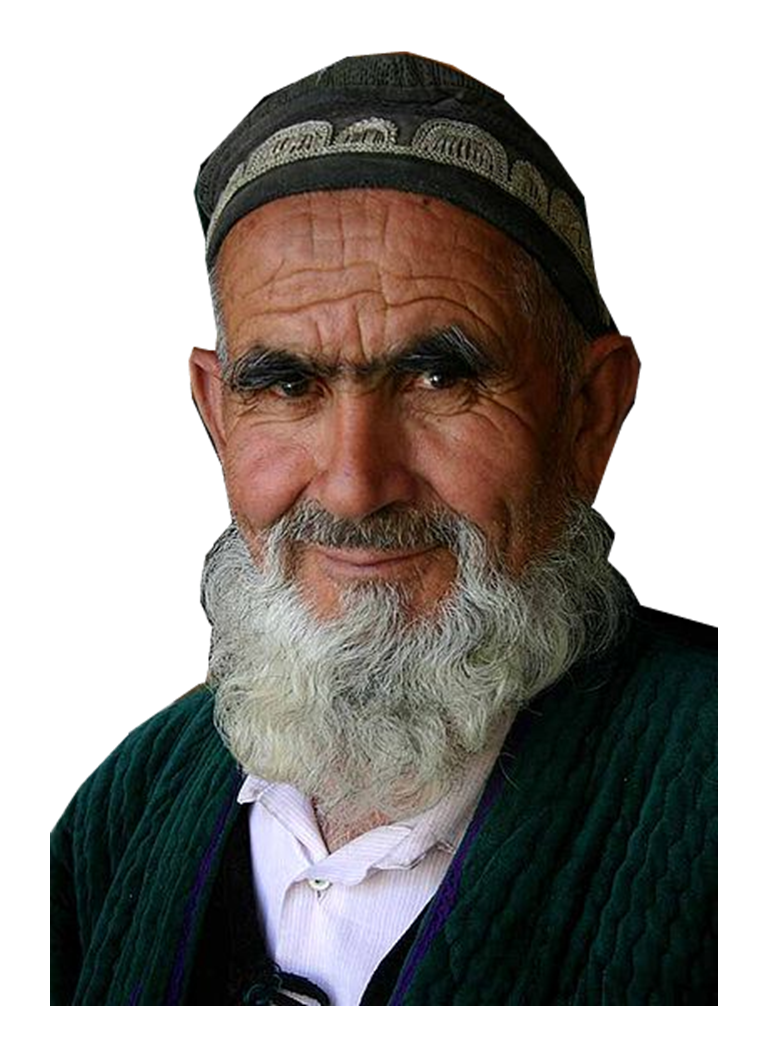 Re: The Pastor’s Job
 17 The elders who direct the affairs of the church well are worthy of double honor,
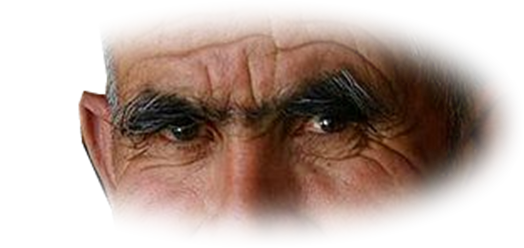 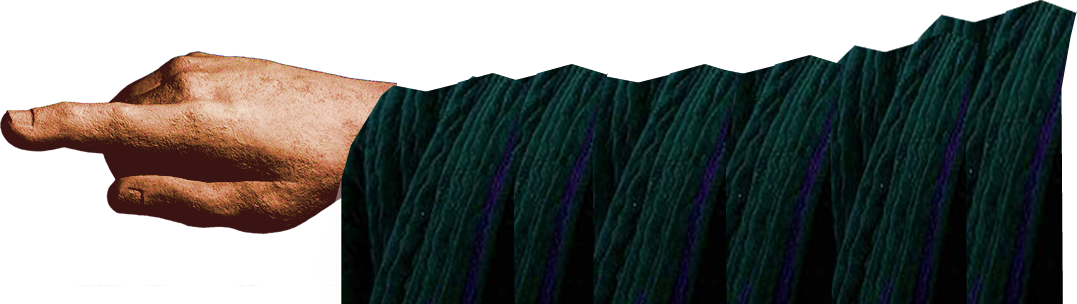 [Speaker Notes: Hand = FREE = from http://www.fotopedia.com/items/flickr-5730487325]
1- Financial Business
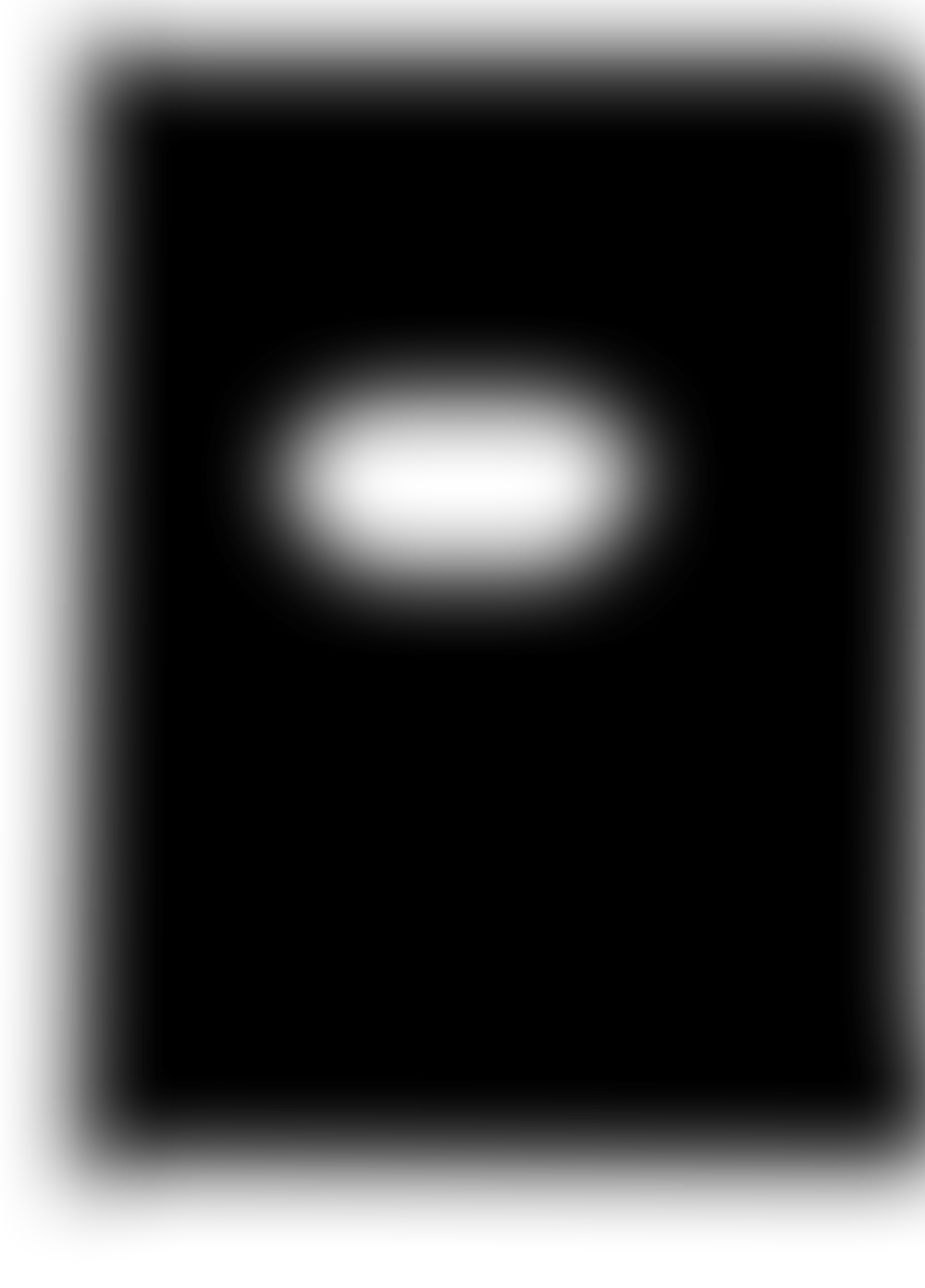 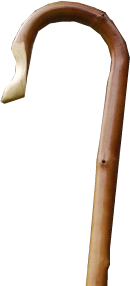 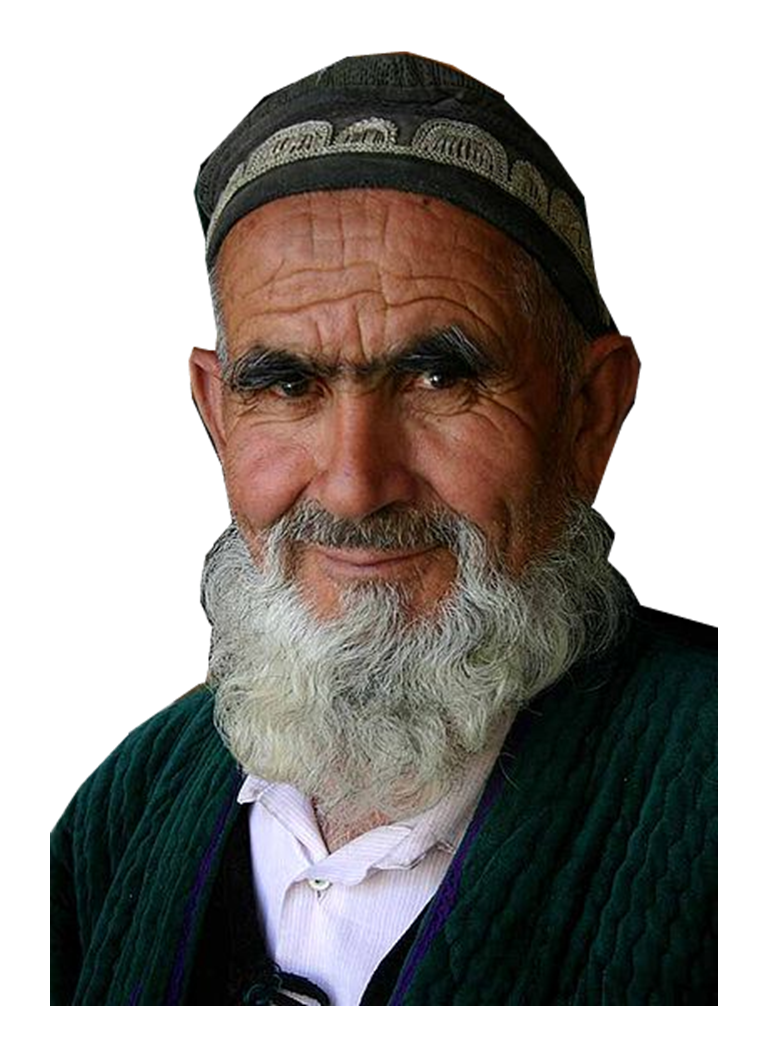 Re: The Pastor’s Job
 17 The elders who direct the affairs of the church well are worthy of double honor,
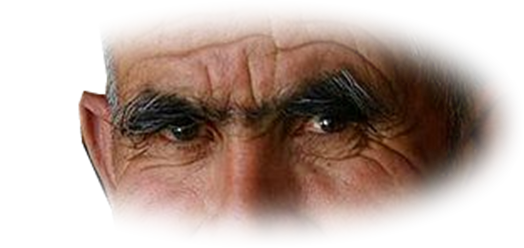 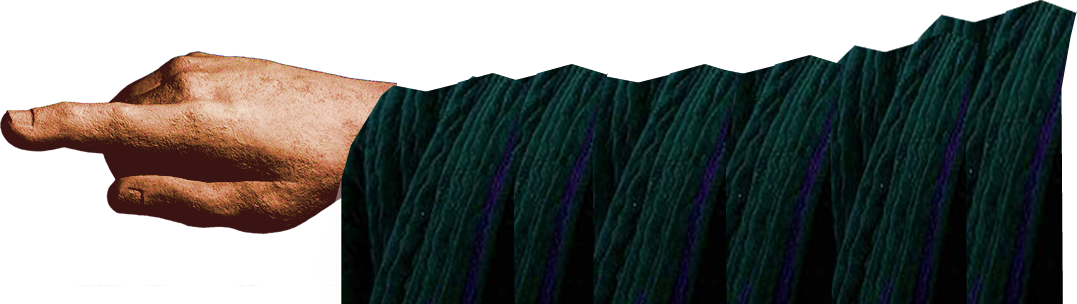 [Speaker Notes: Hand = FREE = from http://www.fotopedia.com/items/flickr-5730487325]
1- Financial Business
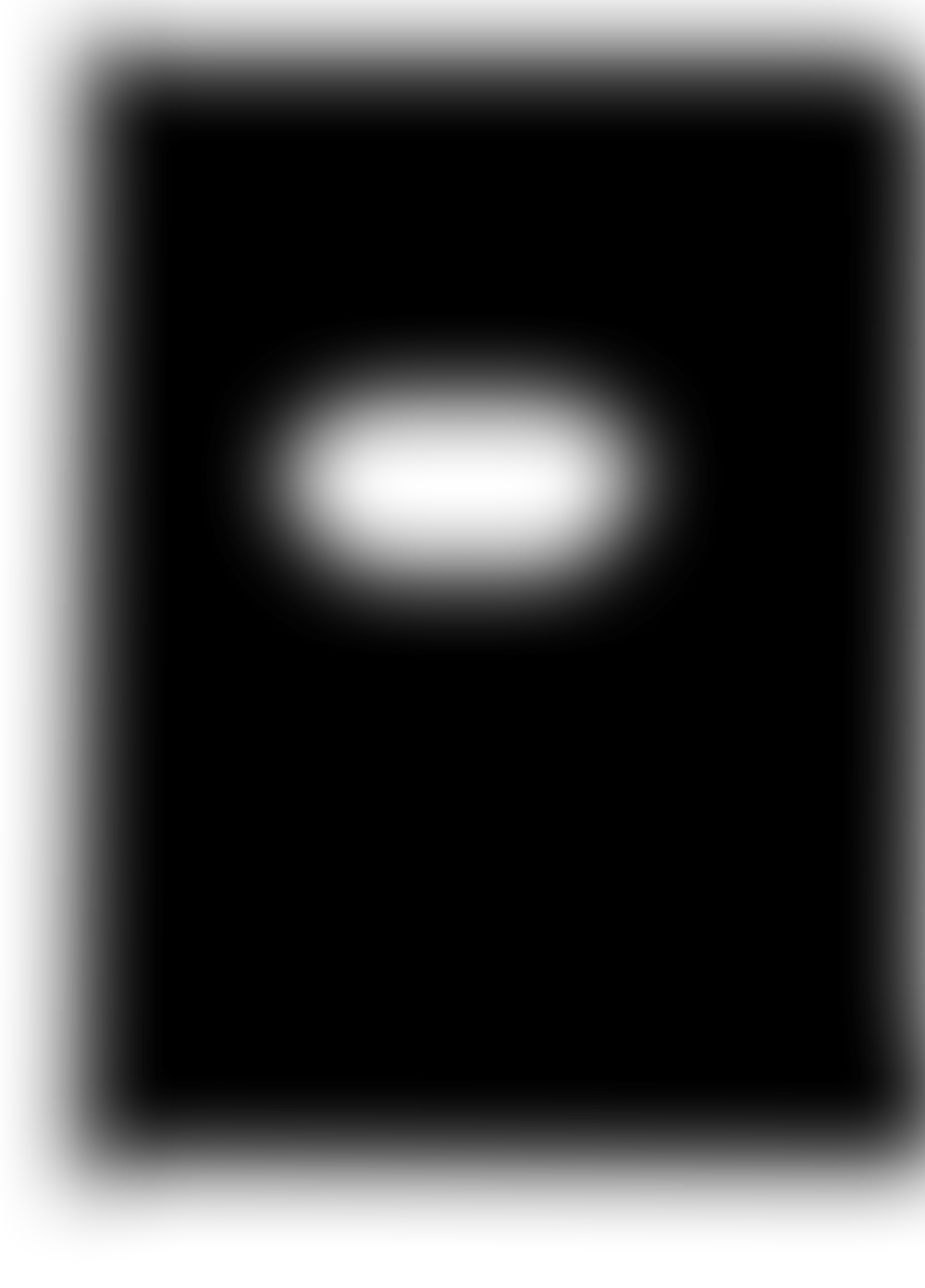 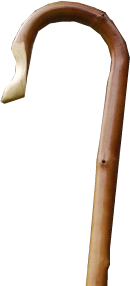 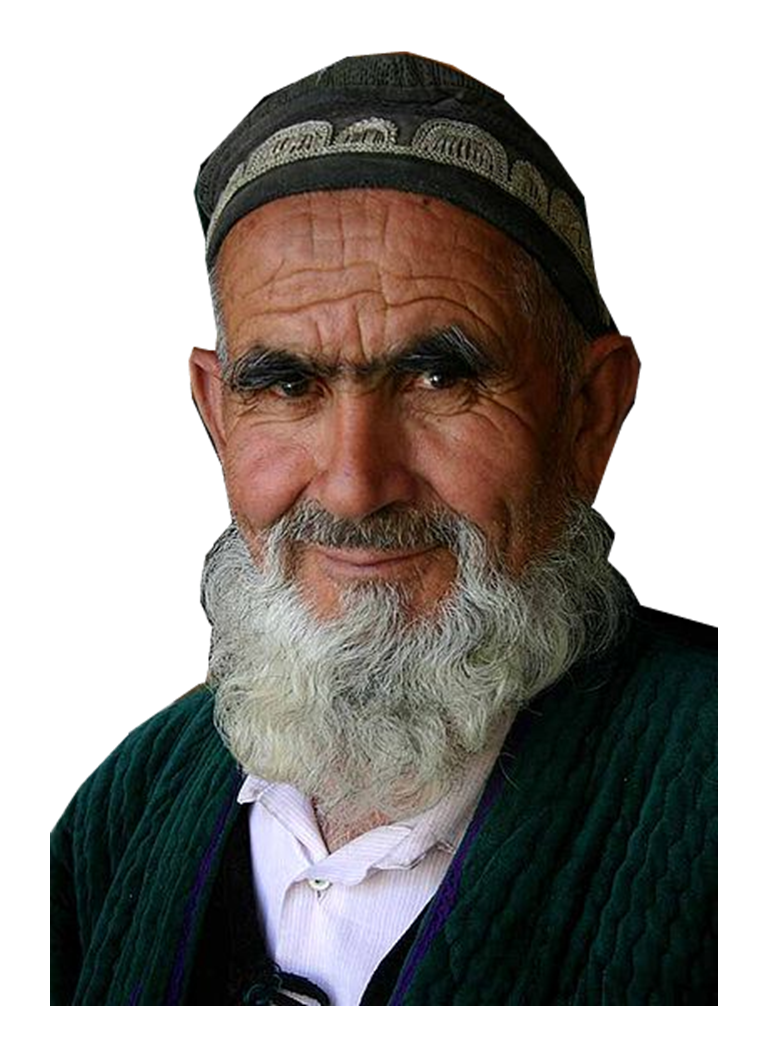 Re: The Pastor’s Job
 17 The elders who direct the affairs of the church well are worthy of double honor,
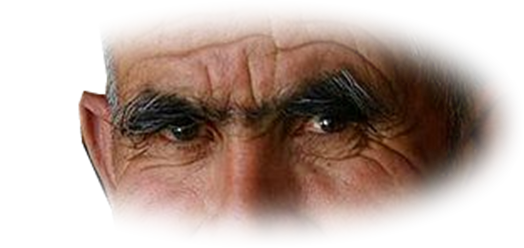 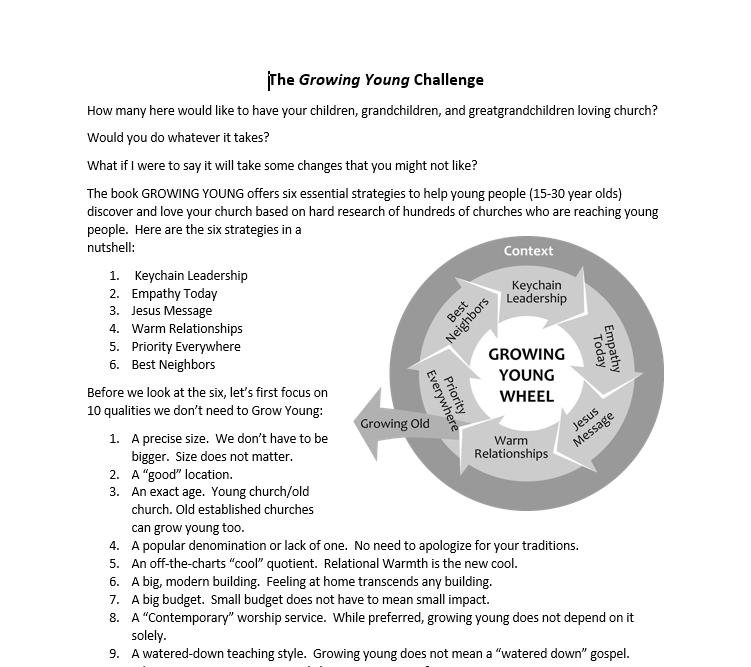 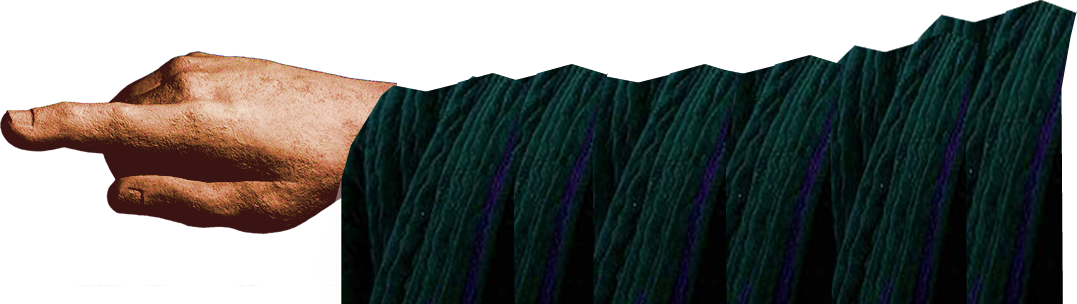 [Speaker Notes: Hand = FREE = from http://www.fotopedia.com/items/flickr-5730487325]
1- Financial Business
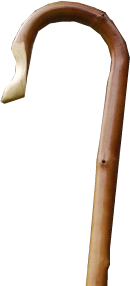 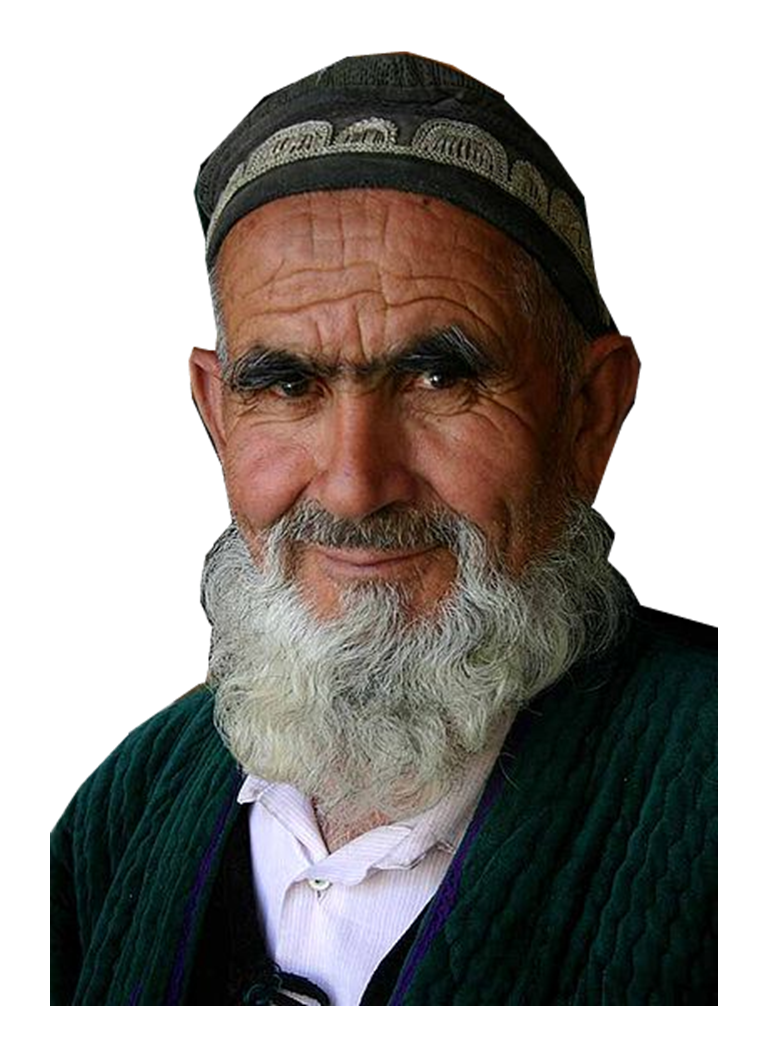 Re: The Pastor’s Pay
 17 The elders who direct the affairs of the church well are worthy of double honor,
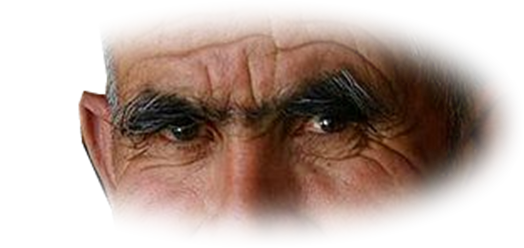 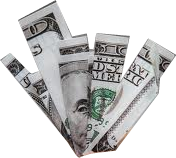 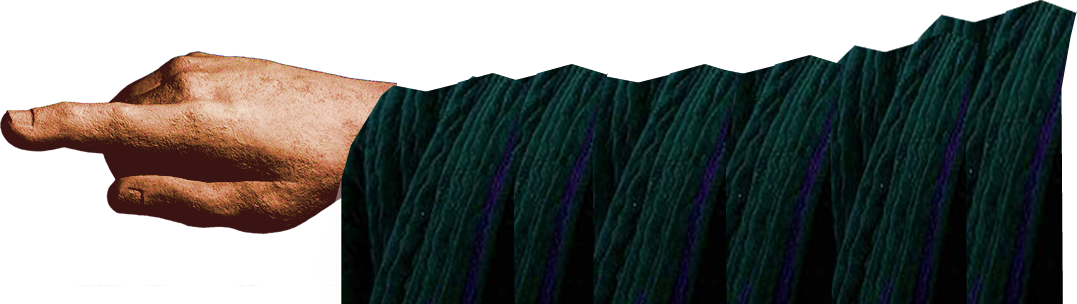 1- Financial Business
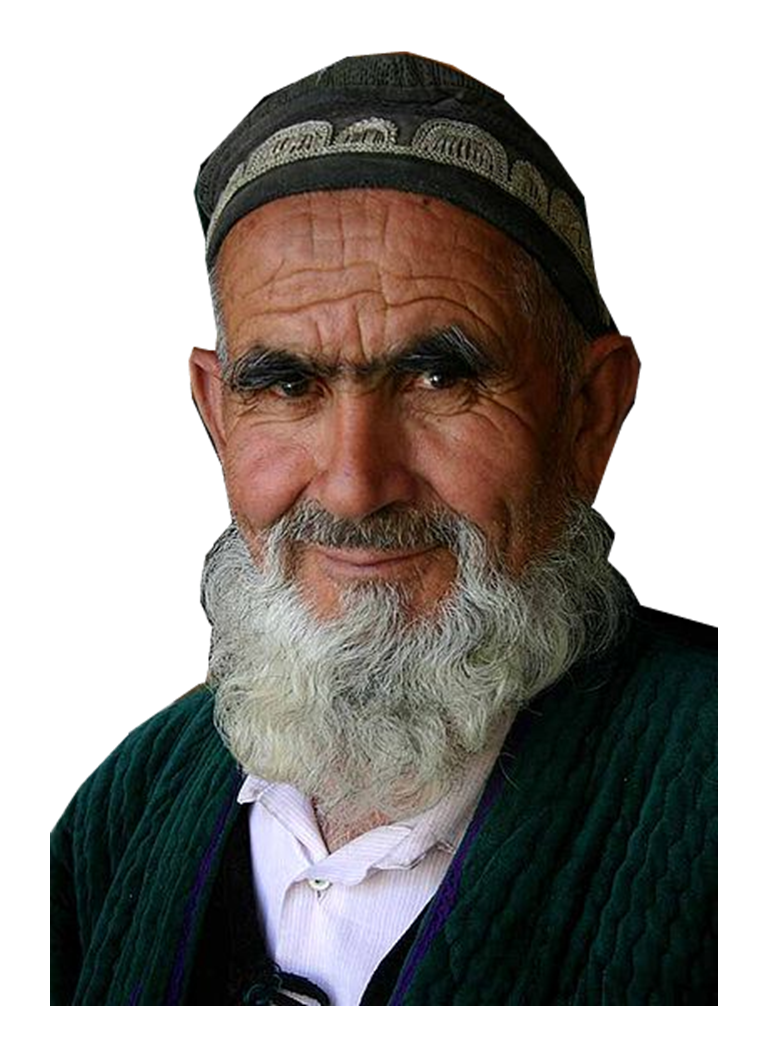 Re: The Pastor’s Work
 17 The elders who direct the affairs of the church well are worthy of double honor, especially those whose work is preaching and teaching.
1- Financial Business
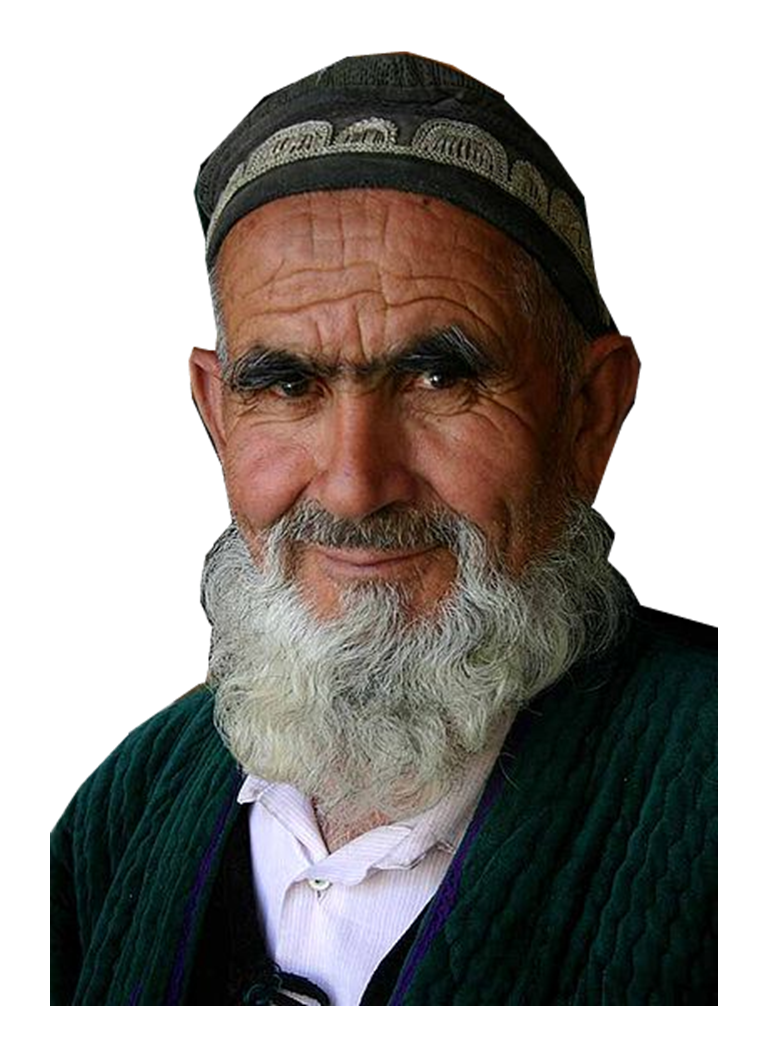 Re: The Pastor’s Work
 17 The elders who direct the affairs of the church well are worthy of double honor, especially those whose work is preaching and teaching.
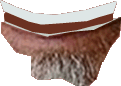 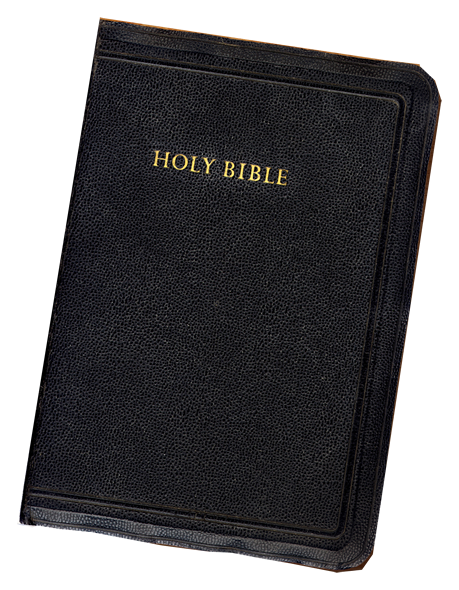 1- Financial Business
The REASON
18 For the Scripture says,
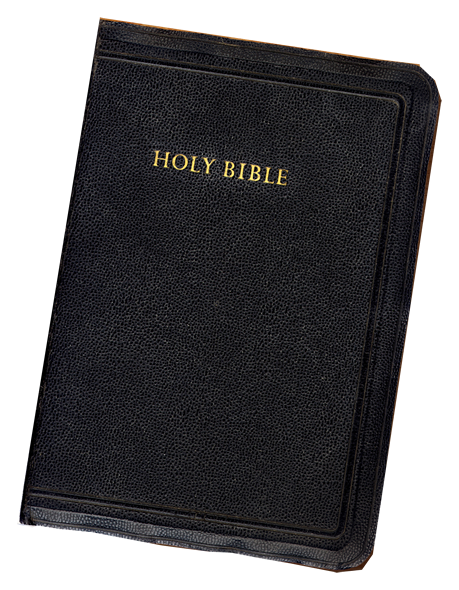 1- Financial Business
The REASON
18 For the Scripture says, "Do not muzzle the ox while it is treading out the grain,”
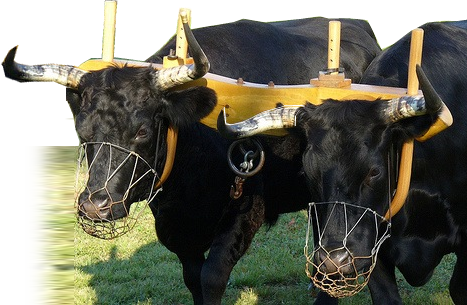 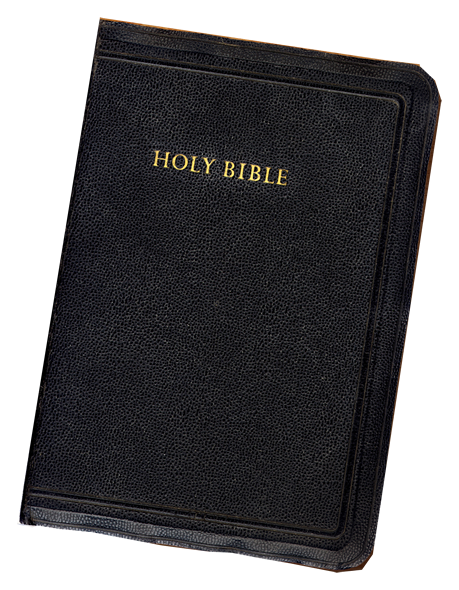 [Speaker Notes: http://plimtuna.files.wordpress.com/2010/03/muzzled_oxen.jpg]
1- Financial Business
The REASON
18 For the Scripture says, "Do not muzzle the ox while it is treading out the grain,”

           Deuteronomy 25:4
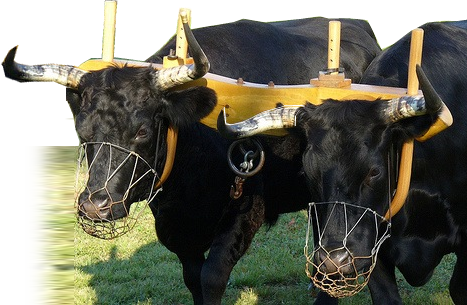 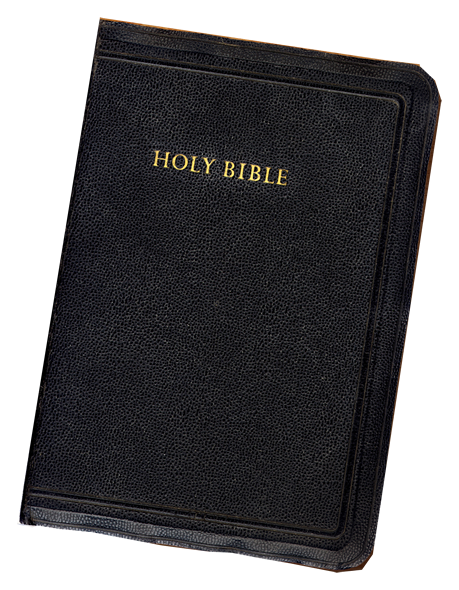 [Speaker Notes: http://plimtuna.files.wordpress.com/2010/03/muzzled_oxen.jpg]
1- Financial Business
The REASON
18 For the Scripture says, "Do not muzzle the ox while it is treading out the grain," and "The worker deserves his wages.”
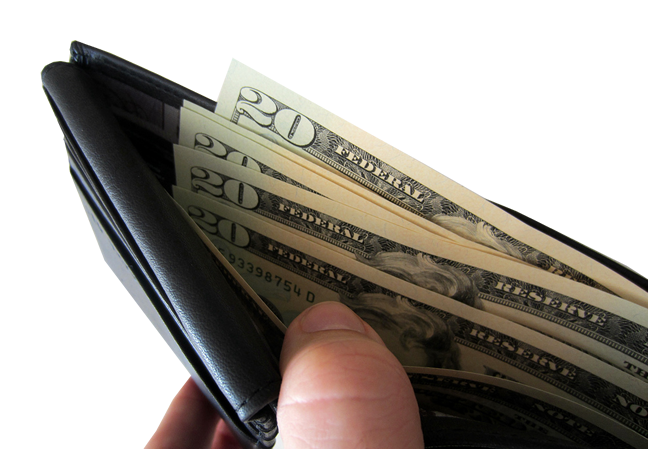 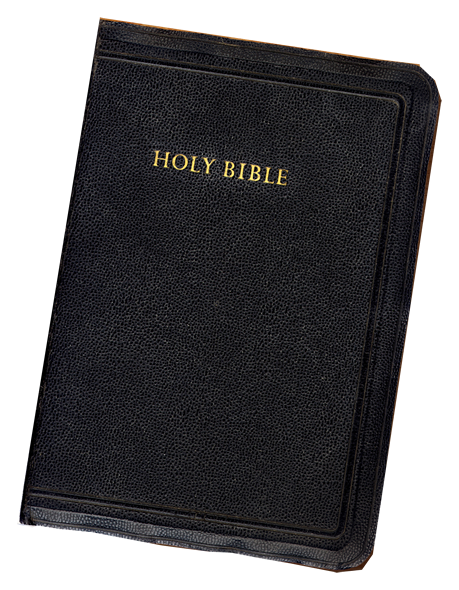 [Speaker Notes: Money = FREE = from http://www.flickr.com/photos/68751915@N05/6722544475/sizes/l/in/photostream/]
1- Financial Business
The REASON
18 For the Scripture says, "Do not muzzle the ox while it is treading out the grain," and "The worker deserves his wages.”		LUKE 10:7
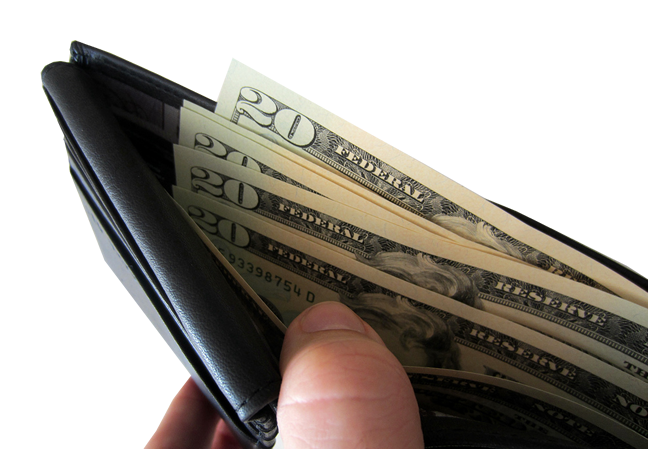 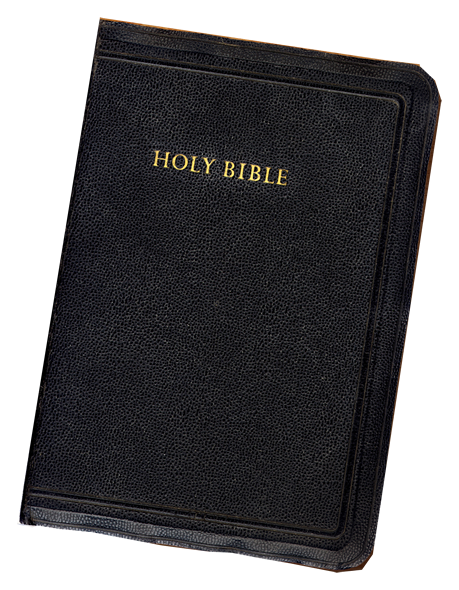 [Speaker Notes: Money = FREE = from http://www.flickr.com/photos/68751915@N05/6722544475/sizes/l/in/photostream/]
2- Legal Business
19 Do not entertain an accusation against an elder unless it is brought by two or three witnesses.
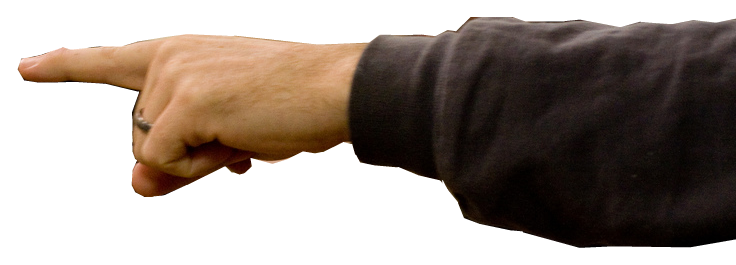 [Speaker Notes: Accusing = FREE = from http://www.flickr.com/photos/lachlanhardy/3045949192/

Watch out for “Fake News.”  Find the sources!]
3- Scandalous Business
20 Those who sin are to be rebuked publicly, so that the others may take warning.
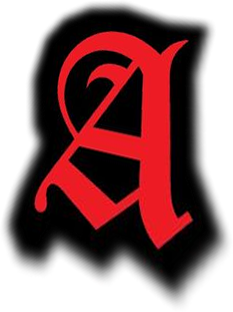 4- Fair Business
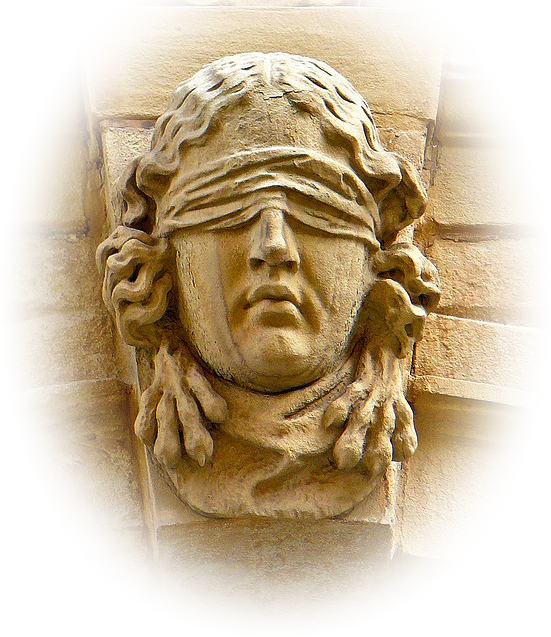 21 I charge you, in the sight of God and Christ Jesus and the elect angels, to keep these instructions without partiality, and to do nothing out of favoritism.
[Speaker Notes: Blind = FREE= from http://www.flickr.com/photos/atoach/2830780815/sizes/z/in/photostream/]
5- Leadership Business
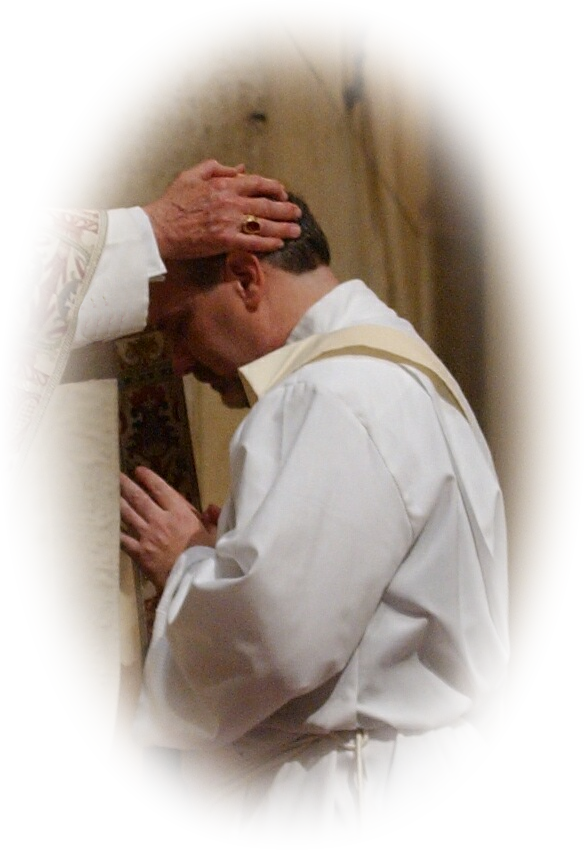 22 Do not be hasty in the laying on of hands,
[Speaker Notes: Laying on hands = FREE = from http://www.flickr.com/photos/smoses/3391246992/sizes/o/in/photostream/]
6- Honorable Business
22 Do not be hasty in the laying on of hands, and do not share in the sins of others. Keep yourself pure.
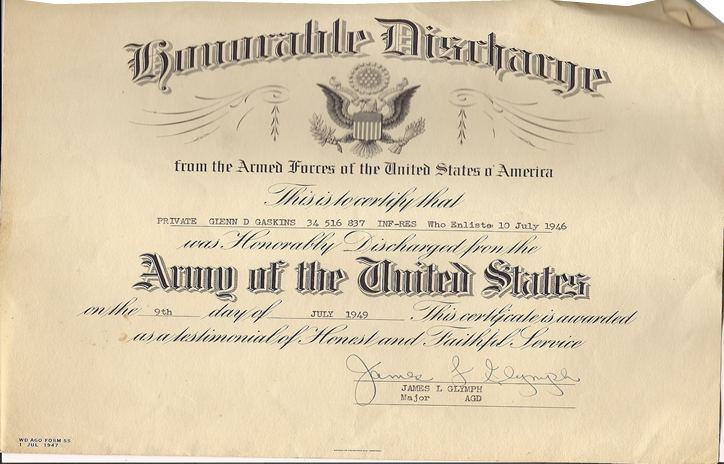 7- Personal Business
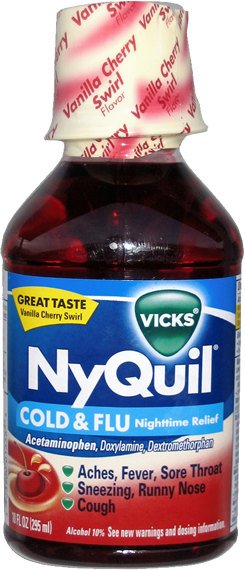 23 Stop drinking only water, and use a little wine because of your stomach and your frequent illnesses.
[Speaker Notes: NyQuil = FREE = from http://www.flickr.com/photos/theimpulsivebuy/5484083665/sizes/l/in/photostream/]
8- Problem Solving Bus.
24 The sins of some men are obvious, reaching the place of judgment ahead of them; the sins of others trail behind them.  25 In the same way, good deeds are obvious, and even those that are not cannot be hidden.
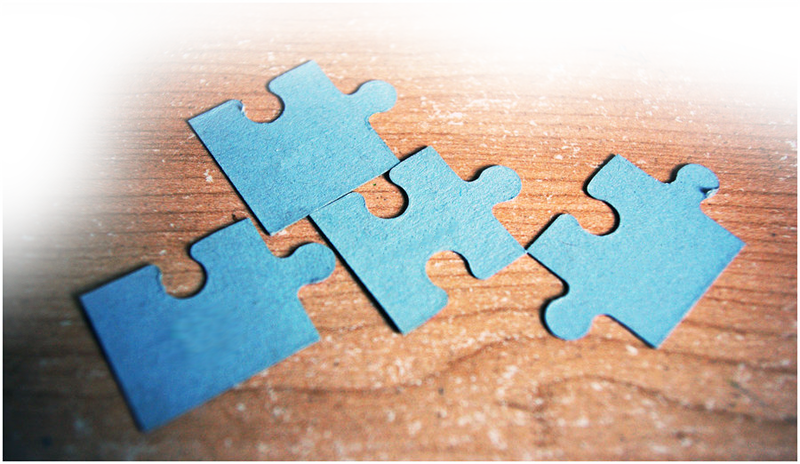 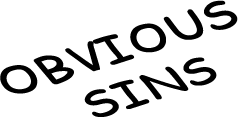 [Speaker Notes: Ministry is a Problem Solving Business. Identify the problem and solve the problem.]
8- Problem Solving Bus.
24 The sins of some men are obvious, reaching the place of judgment ahead of them; the sins of others trail behind them.  25 In the same way, good deeds are obvious, and even those that are not cannot be hidden.
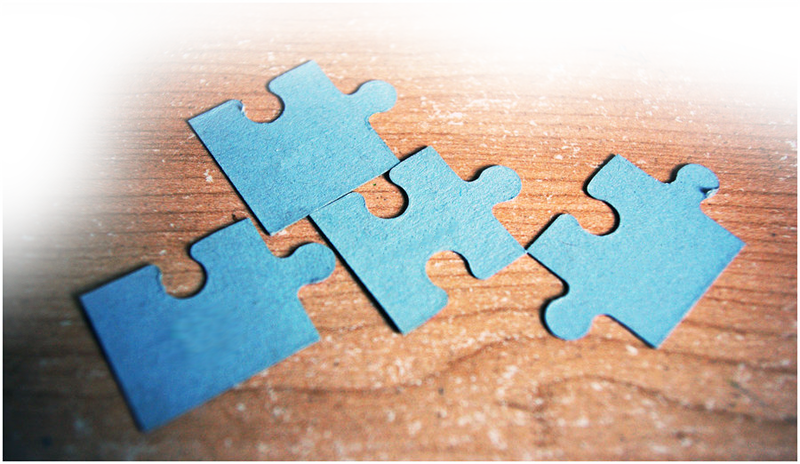 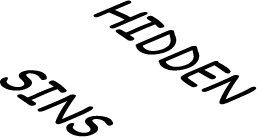 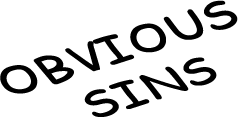 [Speaker Notes: Ministry is a Problem Solving Business. Identify the problem and solve the problem.
3 "But if you fail to do this, you will be sinning against the LORD; and you may be sure that your sin will find you out. (Num 32:23 NIV)]
8- Problem Solving Bus.
24 The sins of some men are obvious, reaching the place of judgment ahead of them; the sins of others trail behind them.  25 In the same way, good deeds are obvious, and even those that are not cannot be hidden.
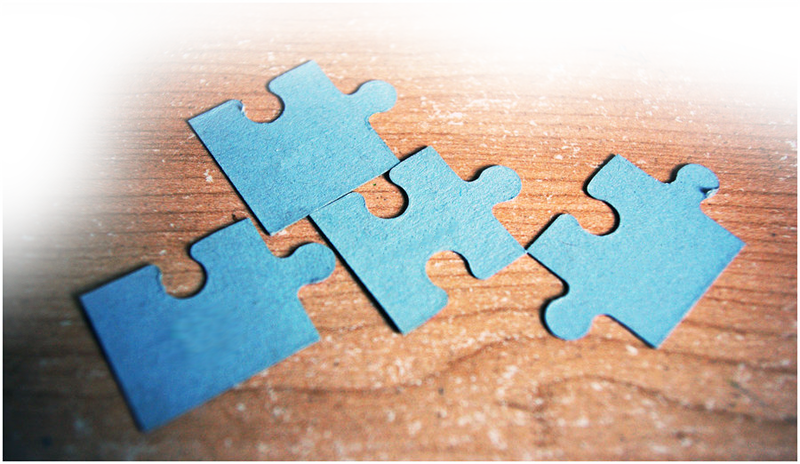 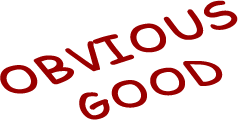 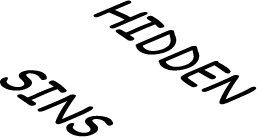 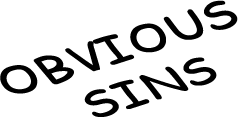 [Speaker Notes: Ministry is a Problem Solving Business. Identify the problem and solve the problem.]
8- Problem Solving Bus.
24 The sins of some men are obvious, reaching the place of judgment ahead of them; the sins of others trail behind them.  25 In the same way, good deeds are obvious, and even those that are not cannot be hidden.
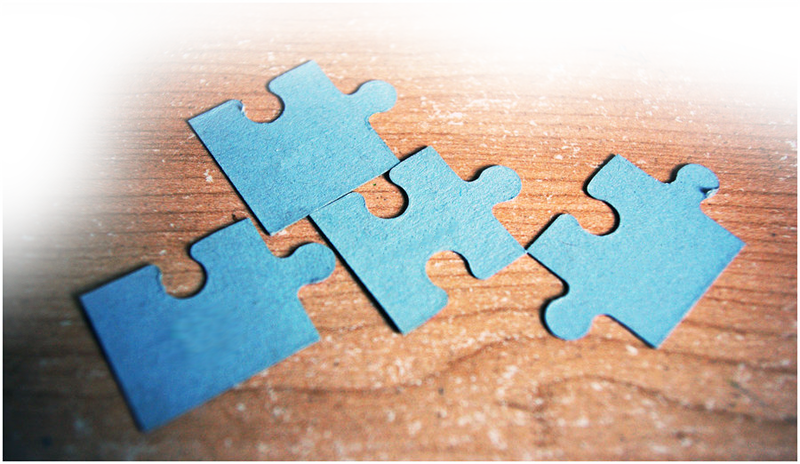 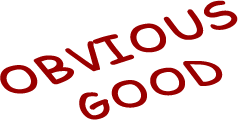 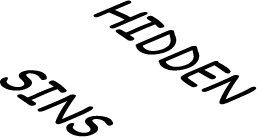 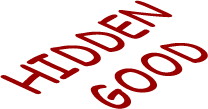 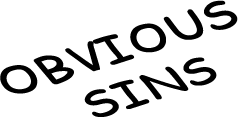 [Speaker Notes: Ministry is a Problem Solving Business. Identify the problem and solve the problem.]
It’s almost time for us to Get Down to Business
With reports on:
It’s almost time for us to Get Down to Business
With reports on: 
Finances matters
It’s almost time for us to Get Down to Business
With reports on: 
Finances matters
Pastoral matters
It’s almost time for us to Get Down to Business
With reports on: 
Finances matters
Pastoral matters
Legal matters
It’s almost time for us to Get Down to Business
With reports on: 
Finances matters
Pastoral matters
Legal matters
Problem solving matters
Let’s Pray